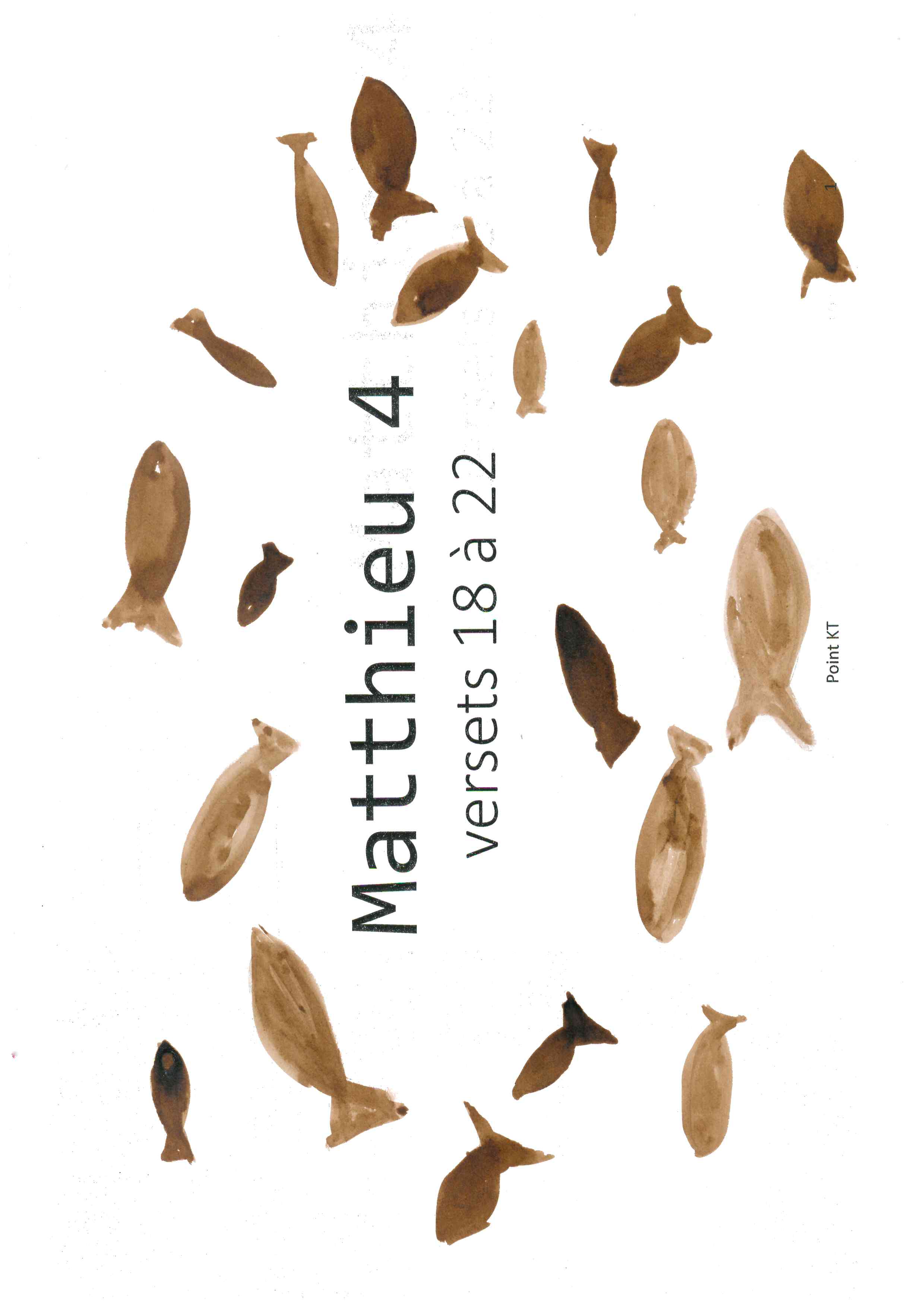 Point KT
1
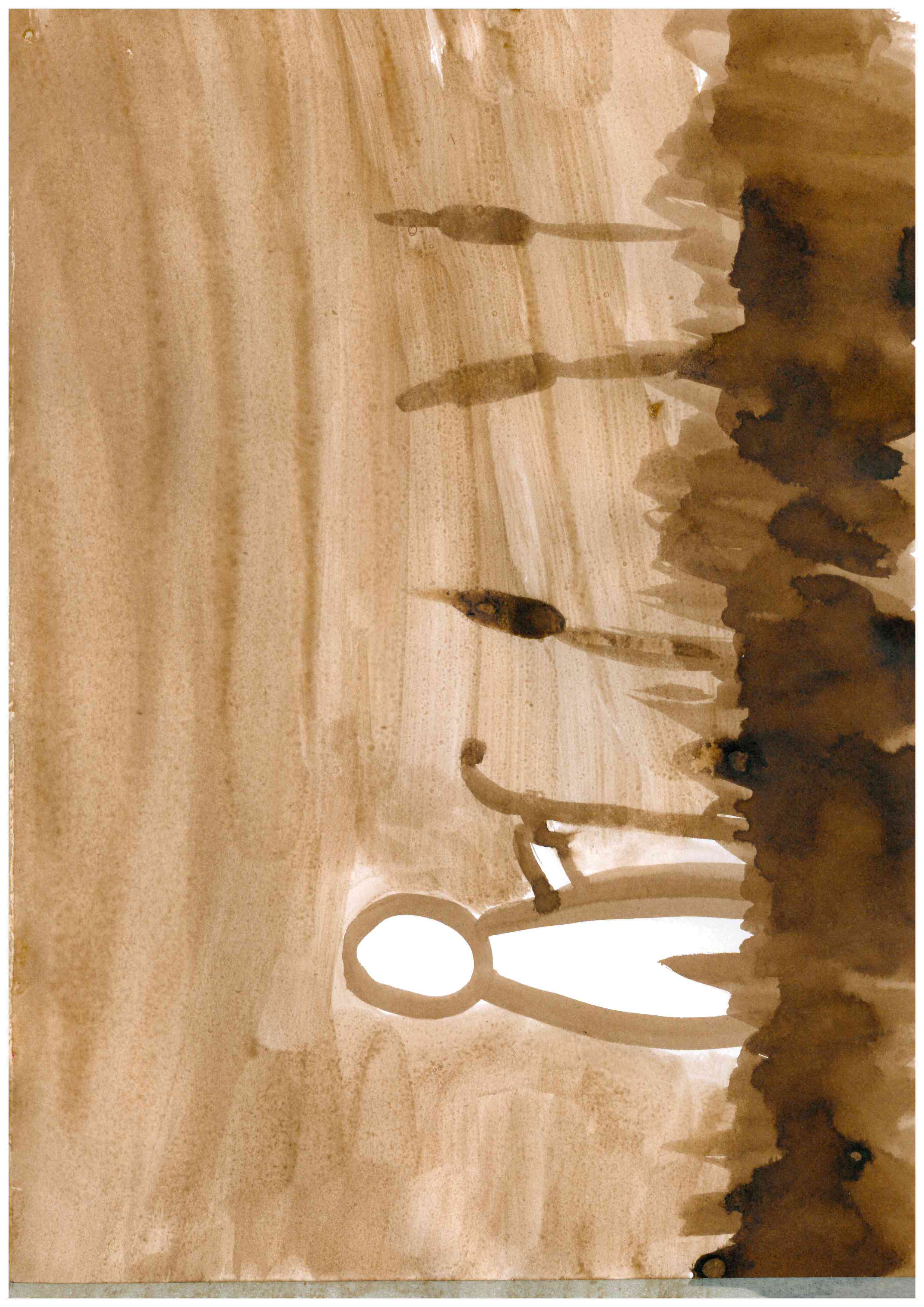 Jésus marche au bord du lac de Galilée
Point KT
2
Il voit deux frères
Point KT
3
Simon (qu’on appelle Pierre) et André, son frère
Point KT
4
Ce sont des pêcheurs, ils sont en train de jeter un filet dans le lac
Point KT
5
Jésus leur dit :
« Venez avec moi, 
et je ferai de vous 
des pêcheurs d’hommes »
Point KT
6
Aussitôt, ils laissent leurs filets et ils suivent Jésus
Point KT
7